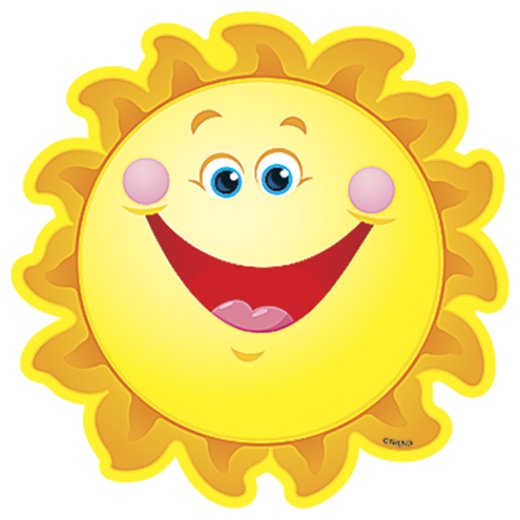 Estructura del cuento
Desarrollo del cuento

Es la parte donde encontramos el problema que se da entre los personajes
Ejemplo:
“Una madrastra que quería ser la mas hermosa del mundo, intenta acabar con la vida de su hijastras «blanca nieves», para lograr su objetivo –Convertirse en la mujer mas linda de todas-”